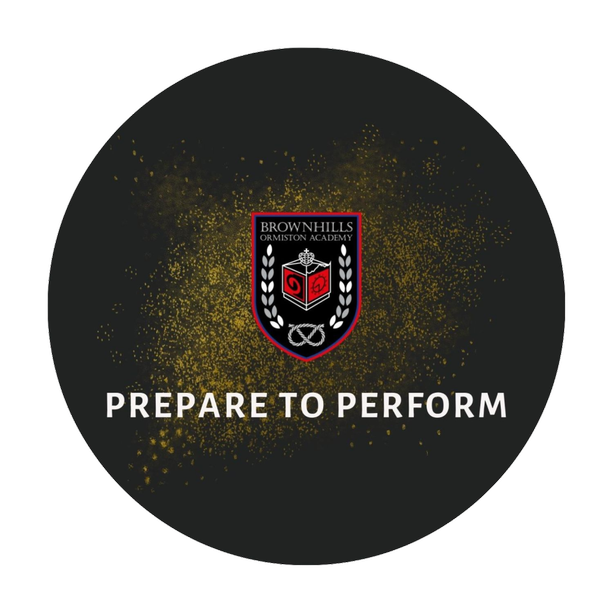 GCSE English LanguageEnglish Literature
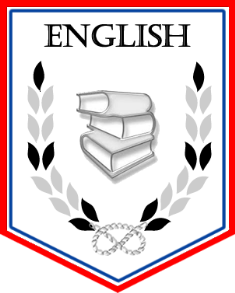 Subject Lead
Mrs A Baker
abigailbaker@brownhillsoa.co.uk
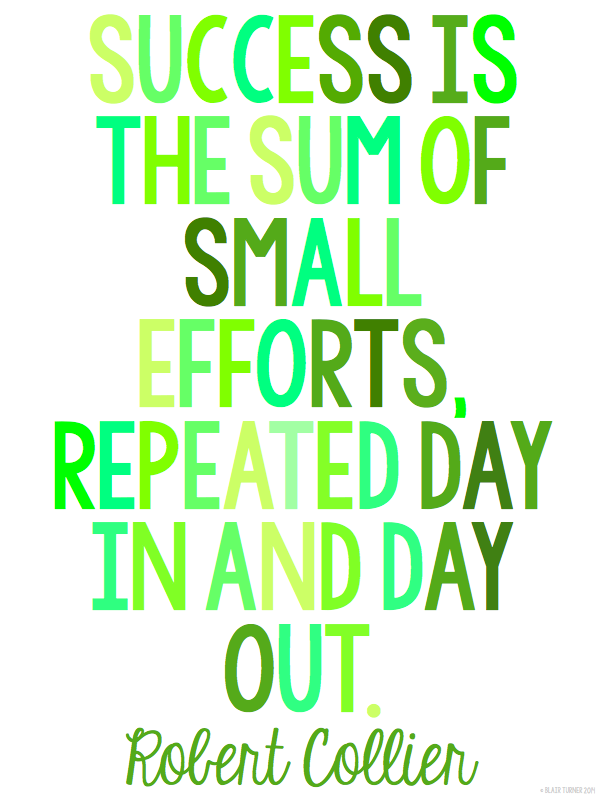 Support
Class teachers are always here to help and support you. We want you to get the best results and do really well in your English exams.
You have also got to support and help yourself!
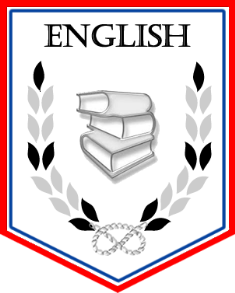 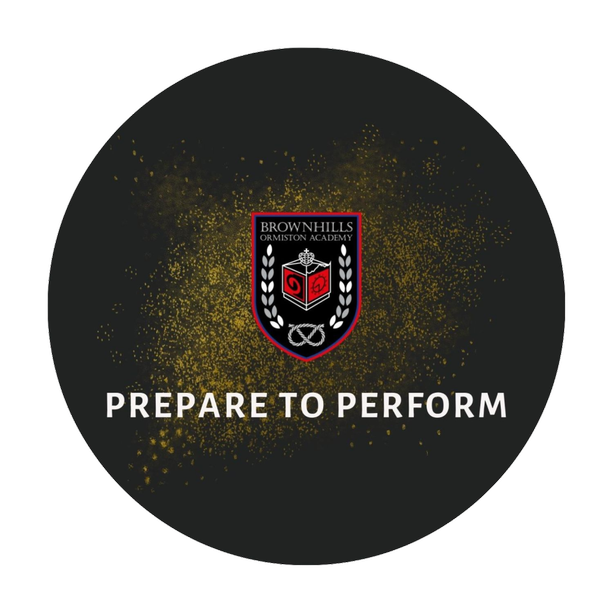 English Literature Paper 117th MayEnglish Literature Paper 224th MayEnglish Language Paper 15th JuneEnglish Language Paper 212th June
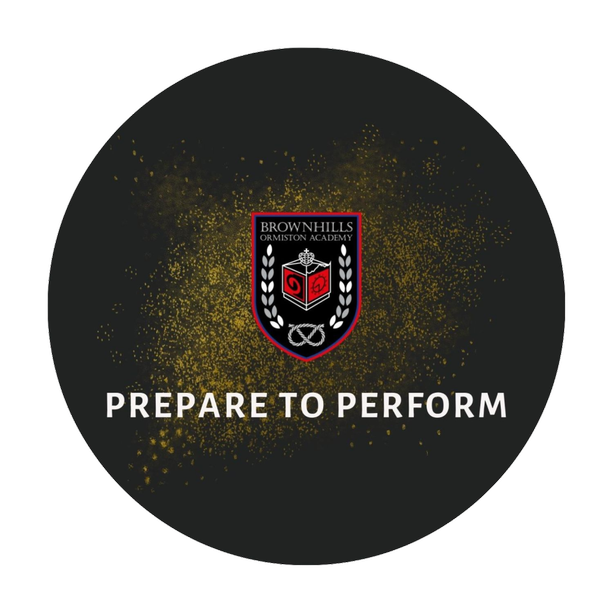 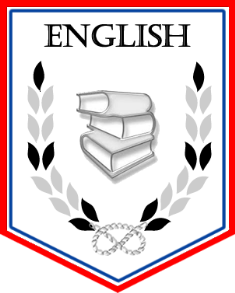 ‘You can’t revise English’MYTH
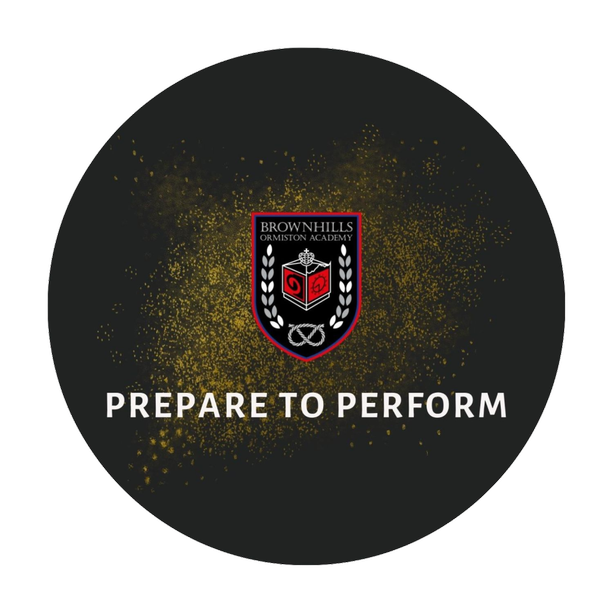 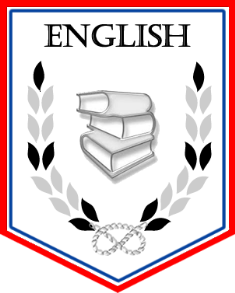 At home…
Completing Home Learning
What you can revise for English Literature:
Plot, characters, themes, context, key quotations – self quiz on how well you know all the texts
Subject terminology
Knowledge organisers using look, cover, write, check
Practice exam questions
Poetry – practice unseen using the anthology
How well do you know what is required for each question? 
What you can do for revision for English Language:
Reading!
Wider reading of articles – current and historical
Subject terminology
Practice exam questions including creative writing 
How well do you know what is required for each question?
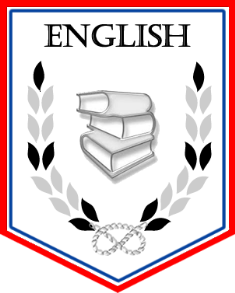 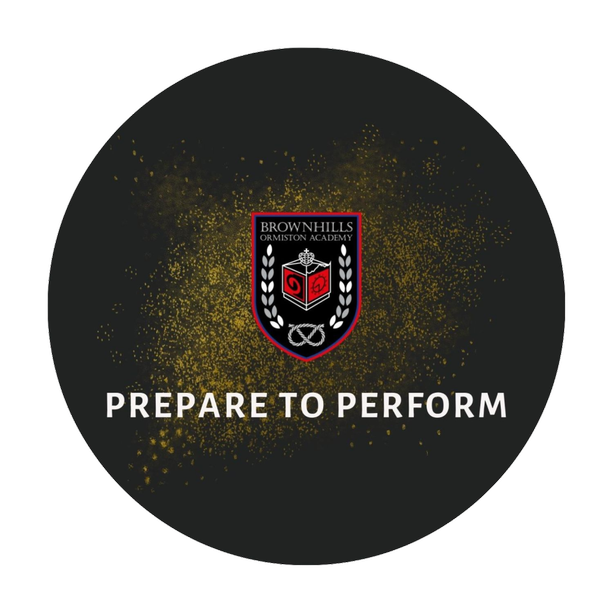 Resources
You have a copy of each text and the poetry anthology – annotated 
You have student versions of specification to take home with you
You always have Knowledge Organisers to take home with you
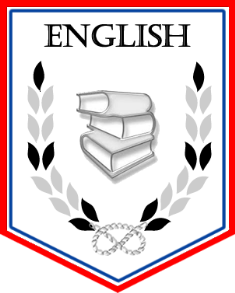 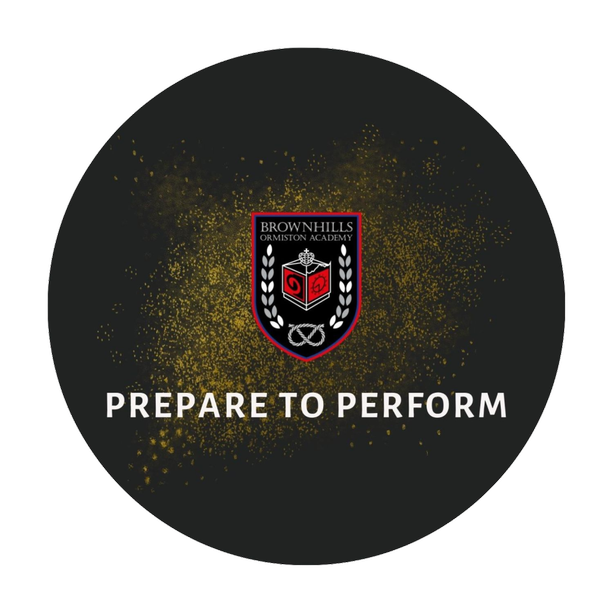 Resources
Curriculum - Curriculum (continuityoak.org.uk)
Edexcel GCSE English Literature (9-1) from 2015 | Pearson qualifications
GCSE English Literature - Edexcel - BBC Bitesize
AQA | Find past papers and mark schemes
GCSE English Language - AQA - BBC Bitesize
Mr Bruff - YouTube
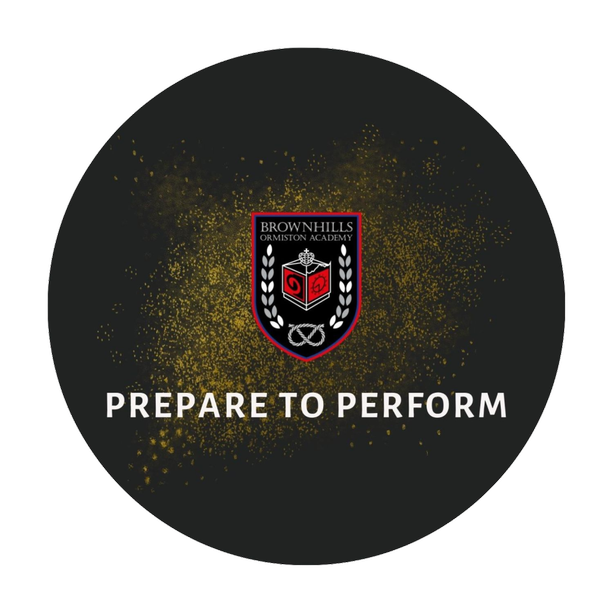